Структурное подразделение
«Детский сад № 3 комбинированного вида»
МБДОУ «Детский сад «радуга » Комбинированного вида»
Основная  общеобразовательная программа
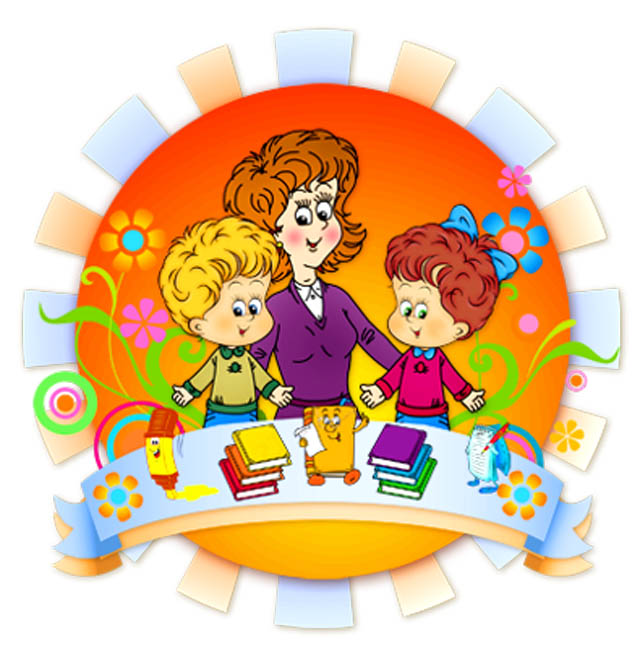 Цель Основной Общеобразовательной Программы :
позитивная социализация и всестороннее развитие ребенка раннего и дошкольного возраста в адекватных его возрасту детских видах деятельности.
Обязательная часть: основная образовательная программа структурного подразделения «Детский сад №3 комбинированного вида»
Образовательная программа состоит:
60%
Вариативная часть
формируемая
участниками
образовательного процесса
40%
Образовательная деятельность учреждения по реализации ООП ДО.
Содержание ООП ДО обеспечивает развитие личности, мотивации и способностей детей в различных видах деятельности и охватывает следующие структурные единицы, представляющие определенные направления развития и образования детей:
Социально-коммуникативное развитие;
Познавательное развитие;
Речевое развитие;
Художественно-эстетическое развитие;
Физическое развитие;
Целевые ориентиры на этапе завершения дошкольного образования: